Zsinat
A  CÉL
Célunk, hogy az Ifjúság szolgálatának éve segítségével, gyülekezeteinket és a már meglévő ifjúsági programokat segítsük olyan módon, hogy azok más ifjúsági közösségek, missziók, programok születését és indulását segítsék .  

A tematikus év célja, hogy ebbe minden szereplőt bekapcsoljunk és segítésük által megújulást és megtéréseket hozzunk a  fiatalok életébe, általuk erősítve a helyi gyülekezeteket.
Célcsoport: fiatalok, szülők, családok, ifjúsági szereplők
Cél területek: gyülekezetek, iskolák, megyék, szervezetek,
BETÖLTI JAVAIVAL ÉLETEDET, MEGÚJUL IFJÚSÁGOD, MINT A SASÉ.
103. Zsoltár 5. vers
KIK ŐK? -KERESŐK
Közösséget
Békességet
Tisztaságot
KIK ŐK? -KERESŐK
Közösséget
Békességet
Tisztaságot
EDZÉSEKEN, KÁVÉZÓBAN
MINDFULLNES APP
GMO - MINDEN MENTES
HETI
IFIÓRA VÁZLATOK
2025 - Az Ifjúság
szolgálatának éve
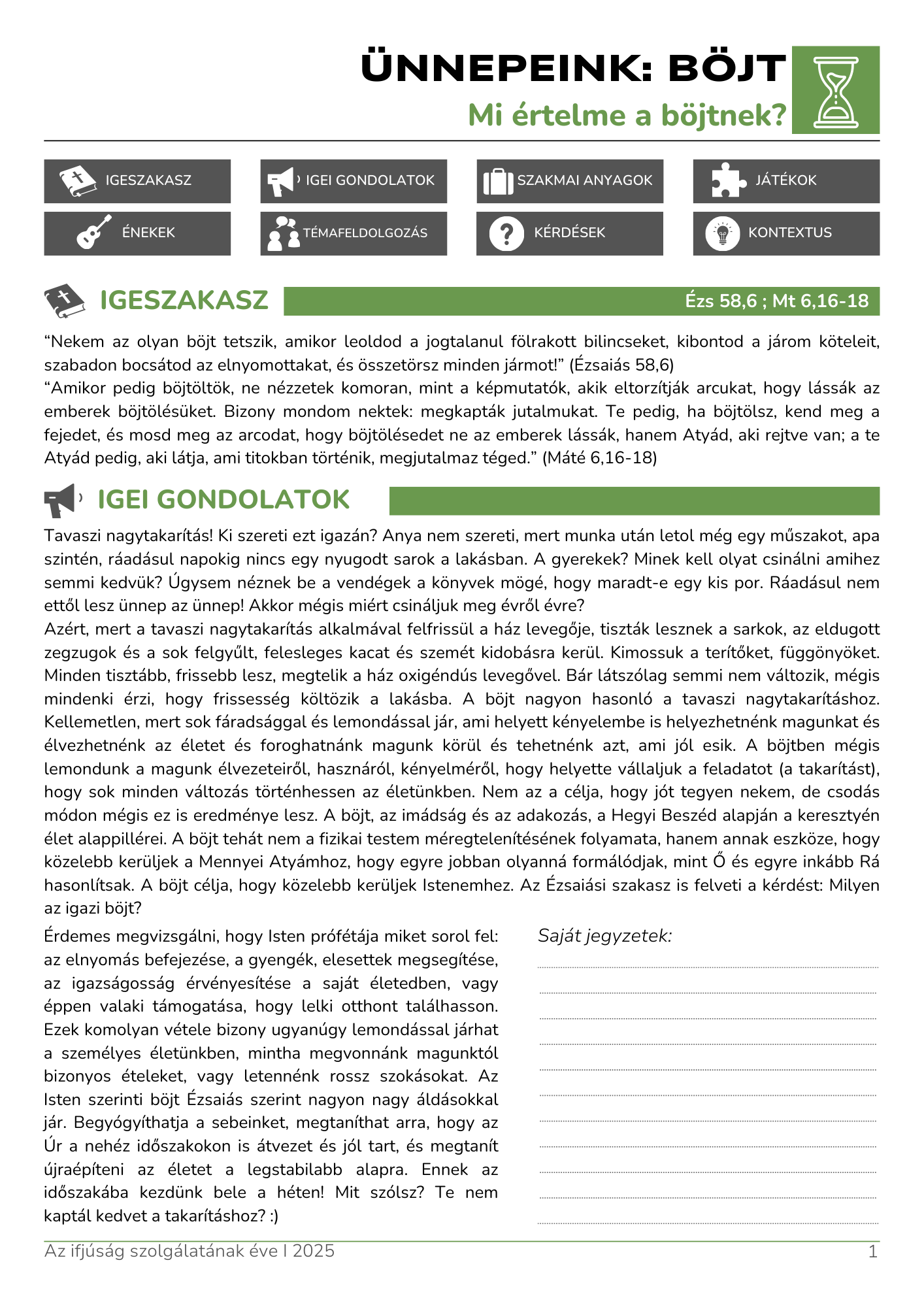 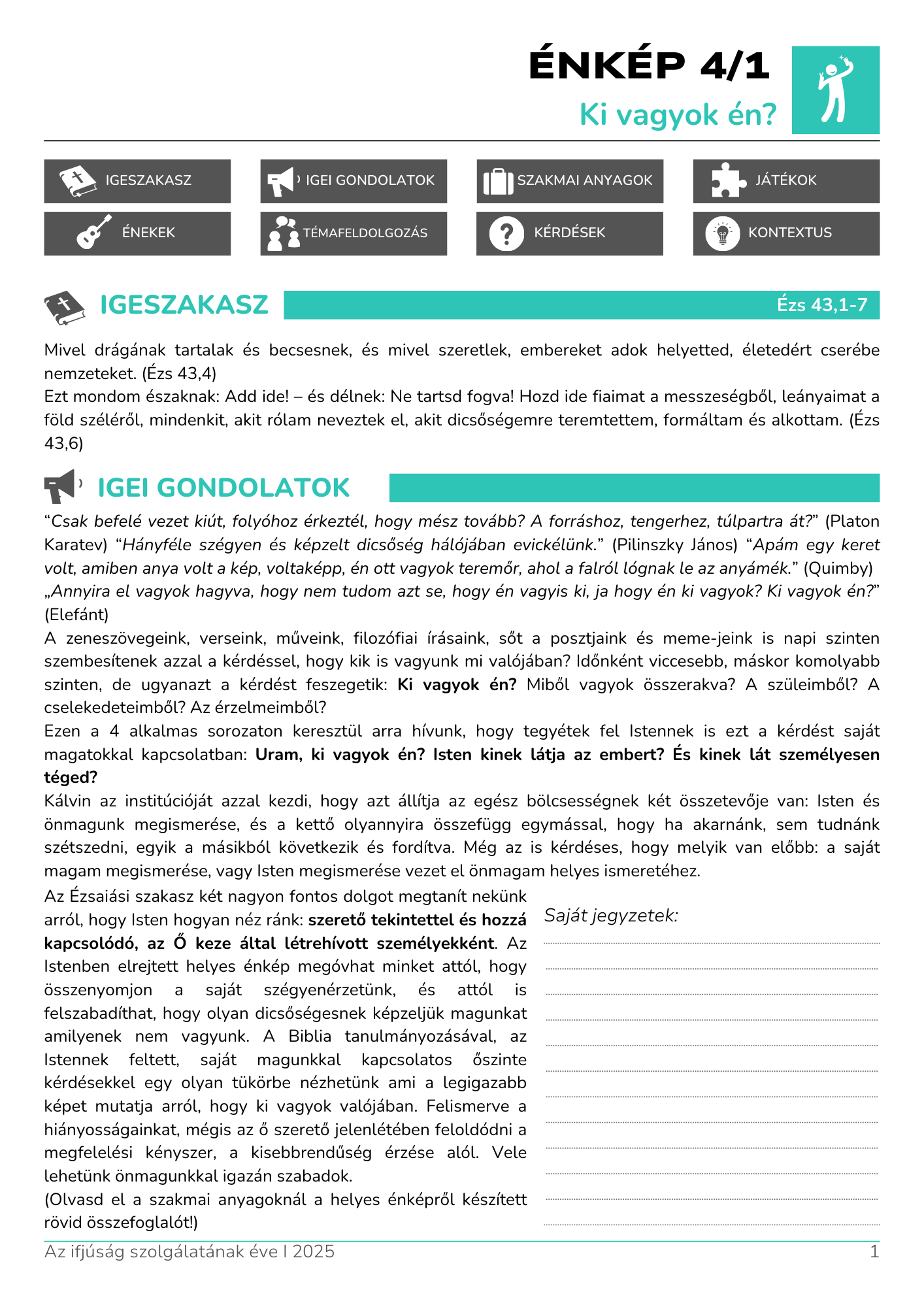 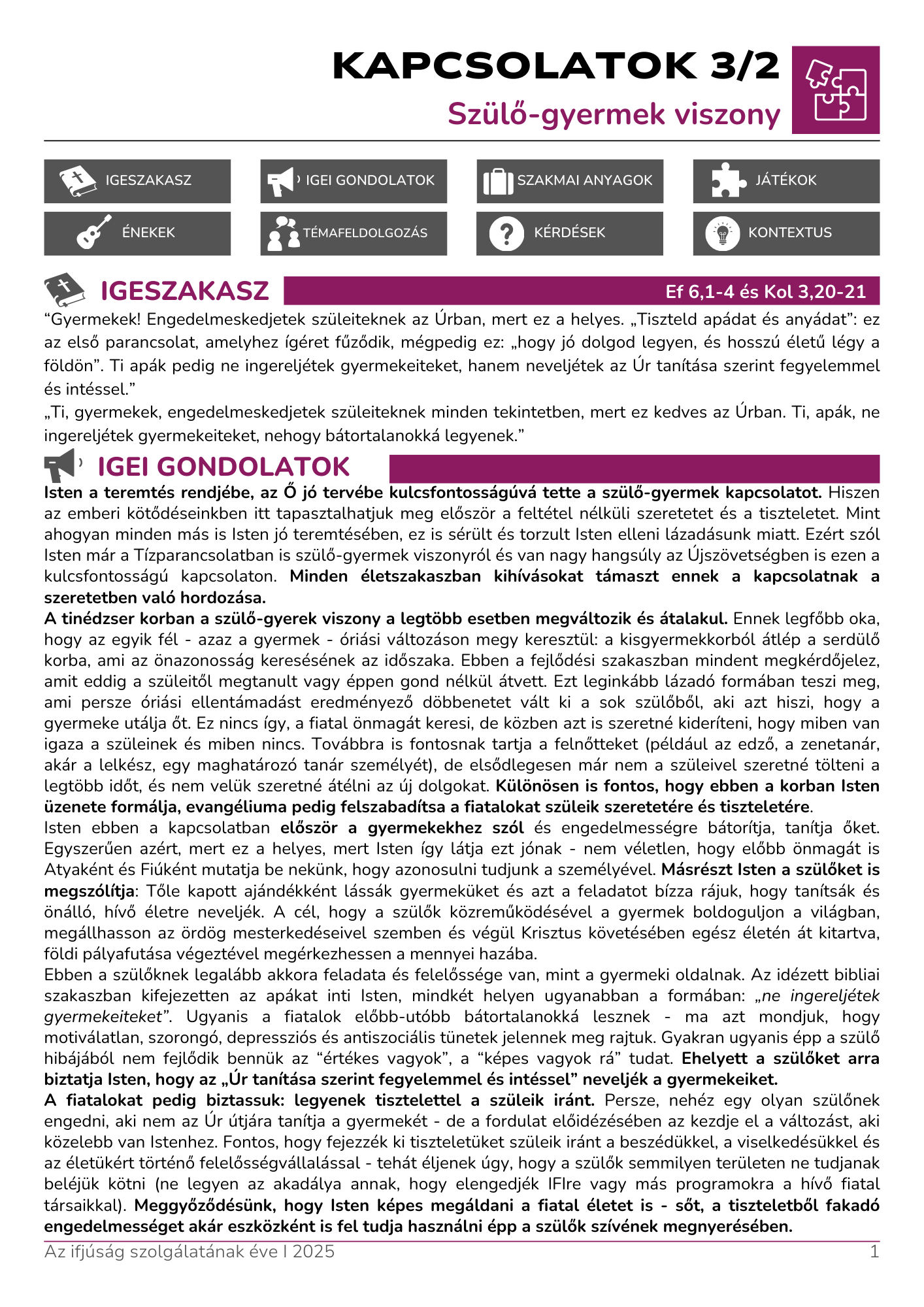 [Speaker Notes: 198 gyülekezet dunamelléken 373 személy]
RÁLÁTÁS
FIATALOKRÓL FELNŐTTEKNEK
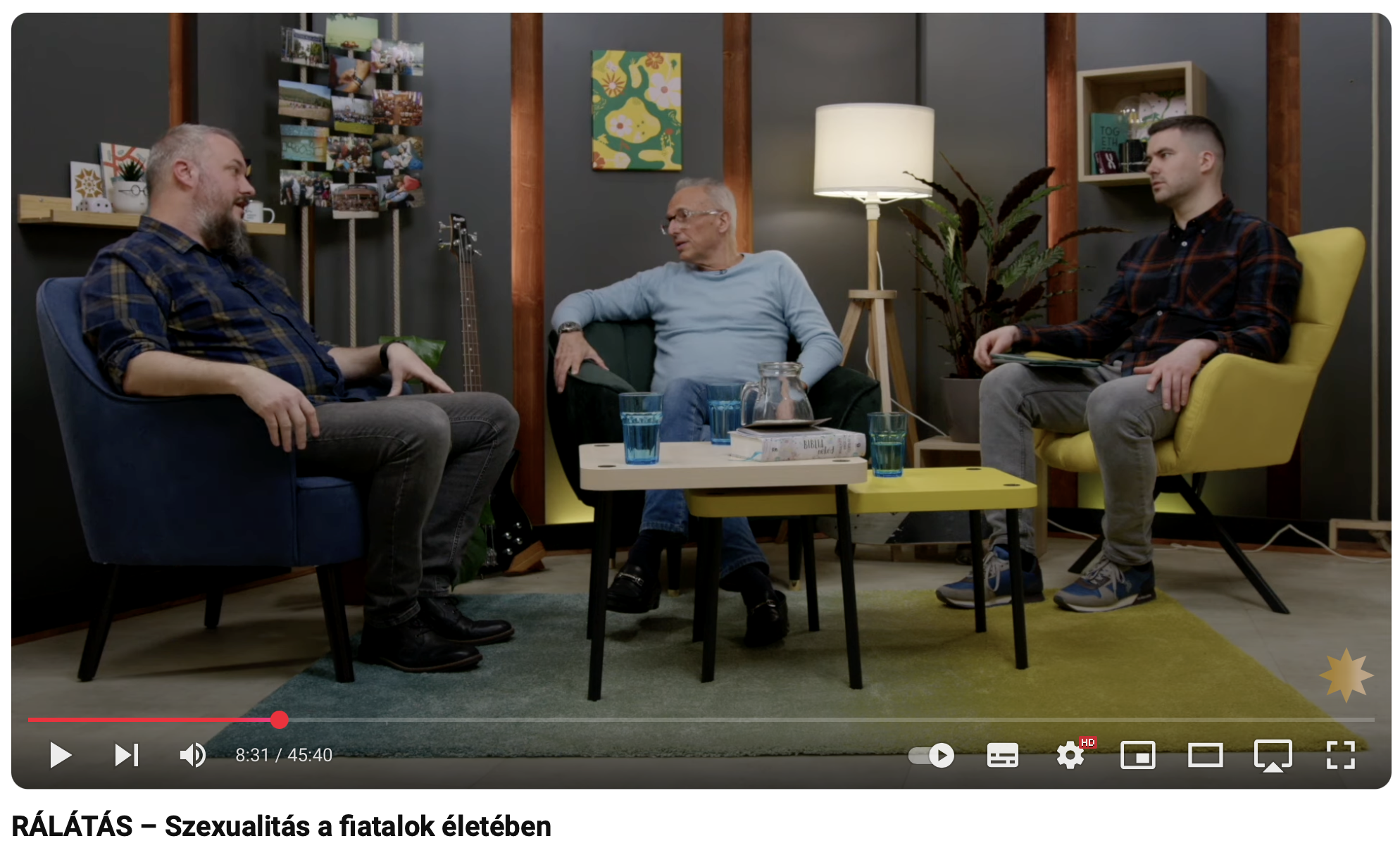 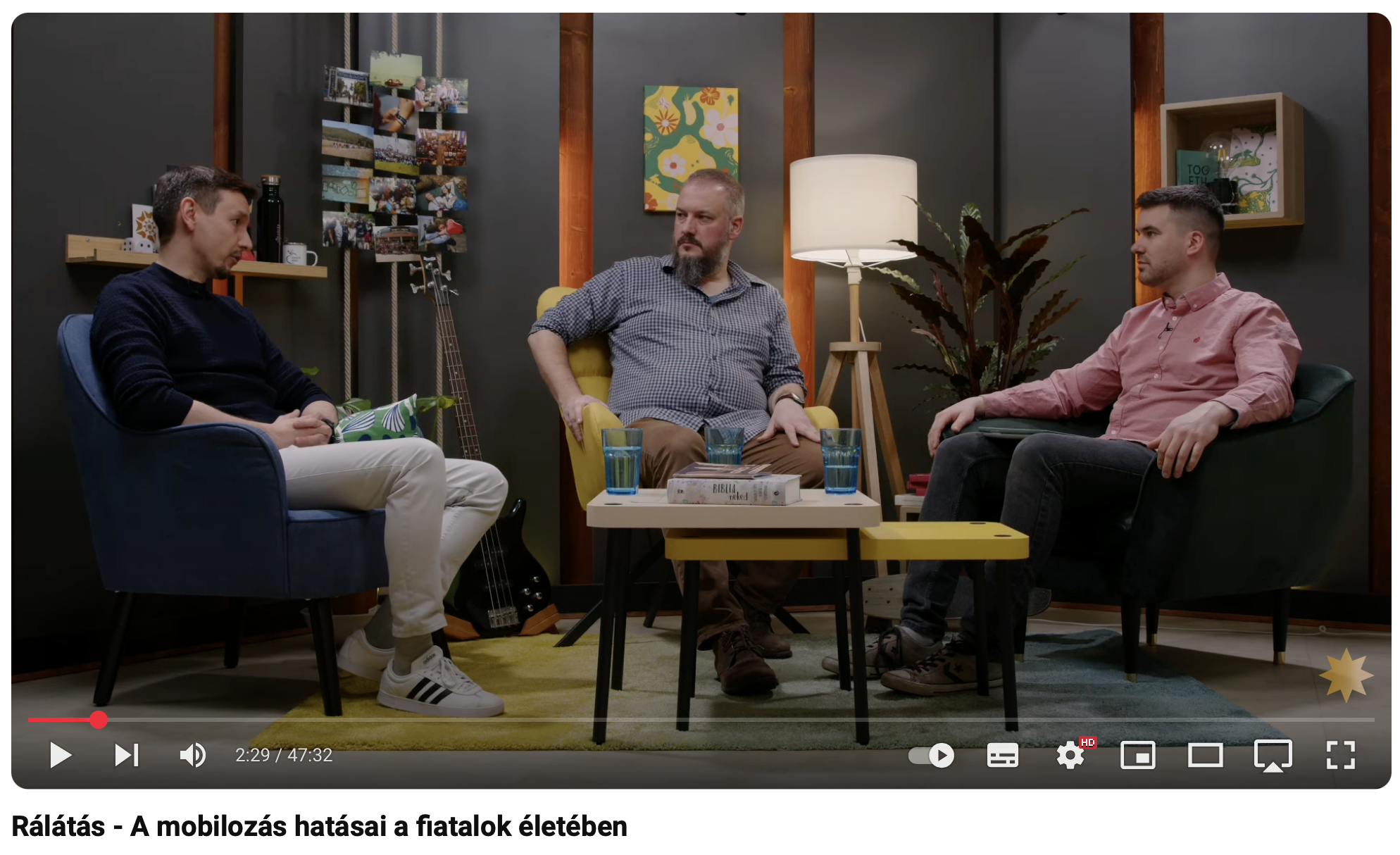 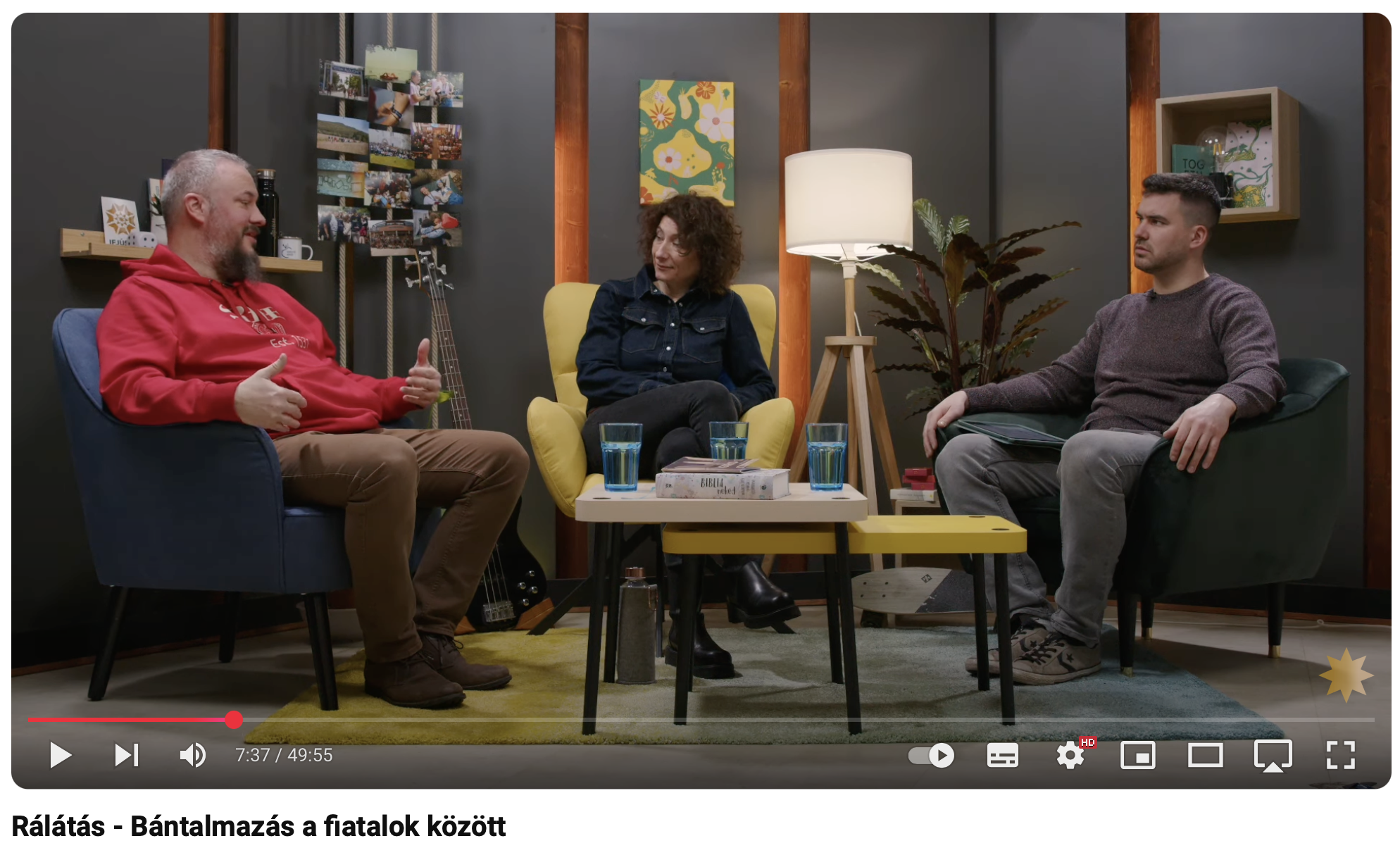 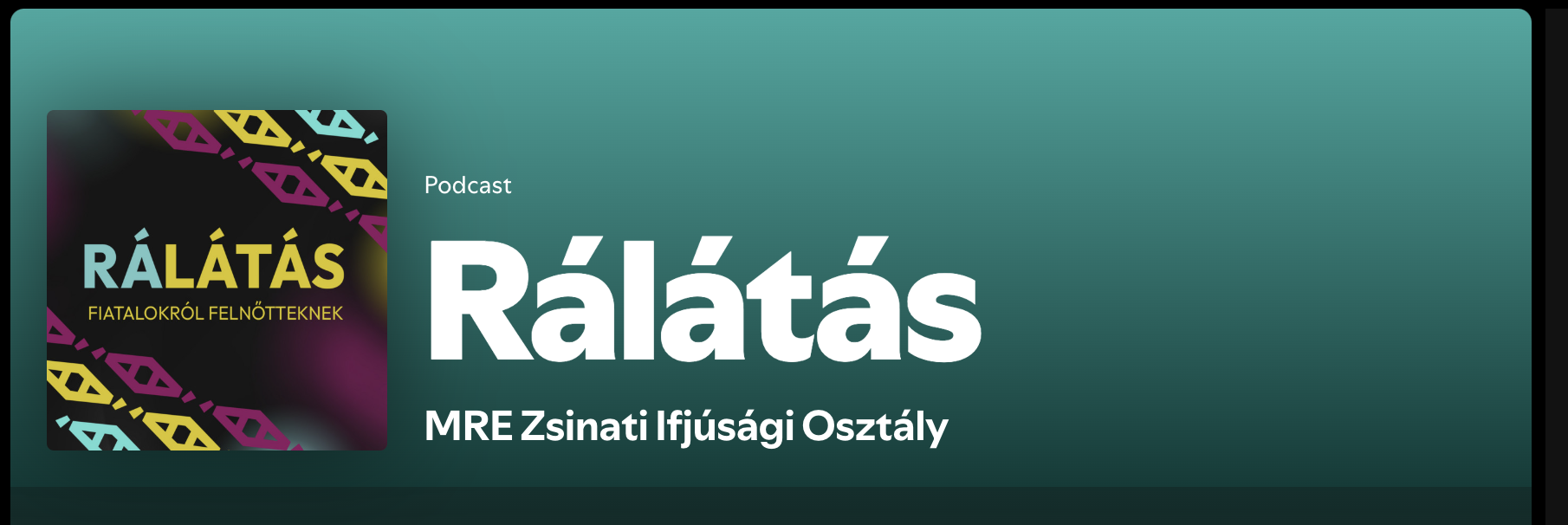 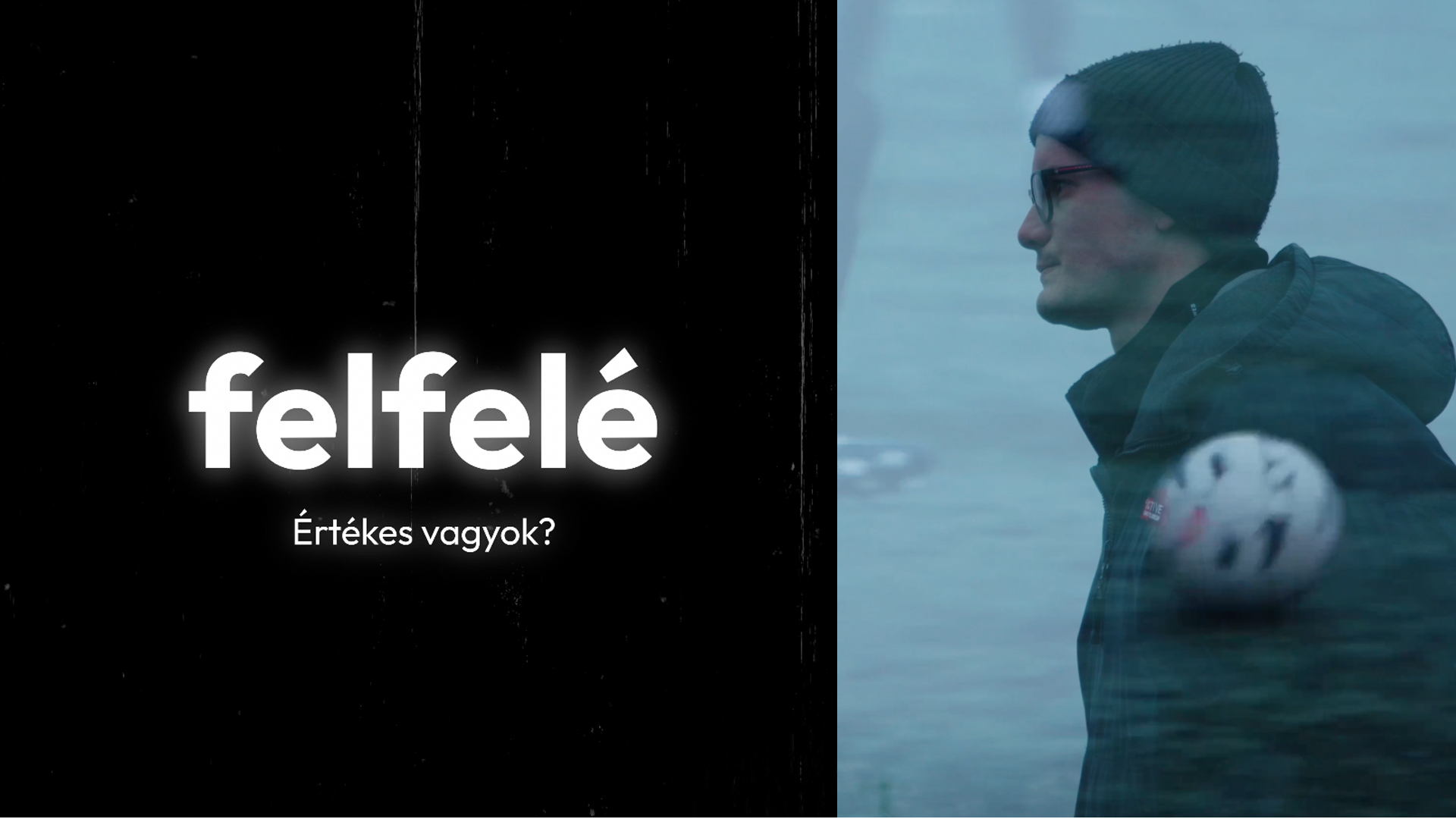 Premier:  március 13.
IFJÚSÁG SZOLGÁLATÁNAK VASÁRNAPJA
2025. 09. 21.
Ifjúsági Osztály
CSILLAGPONT FESZTIVÁL
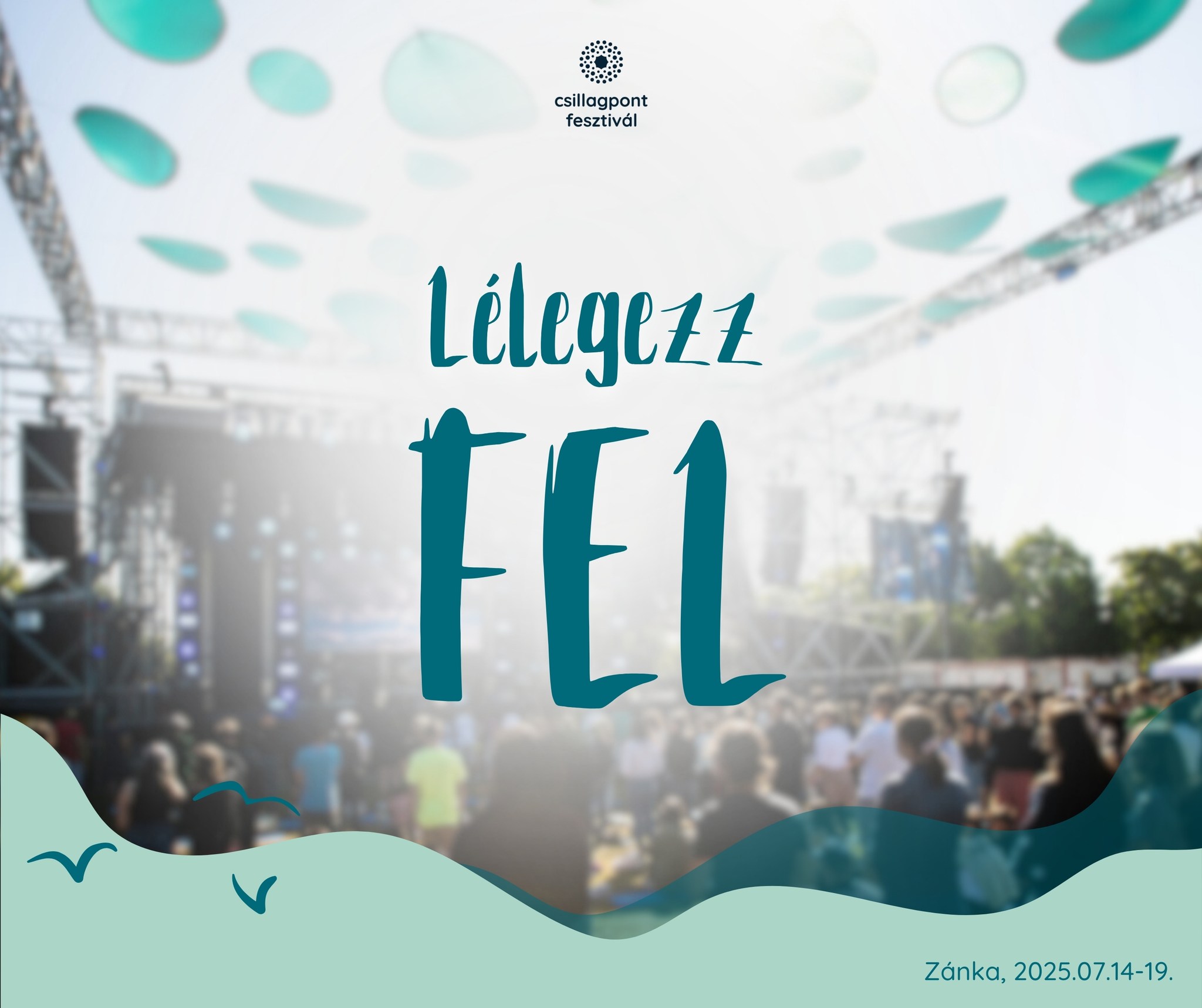 Ifjúsági Osztály
RÁDAY-NAPOK IFJÚSÁGI NAP
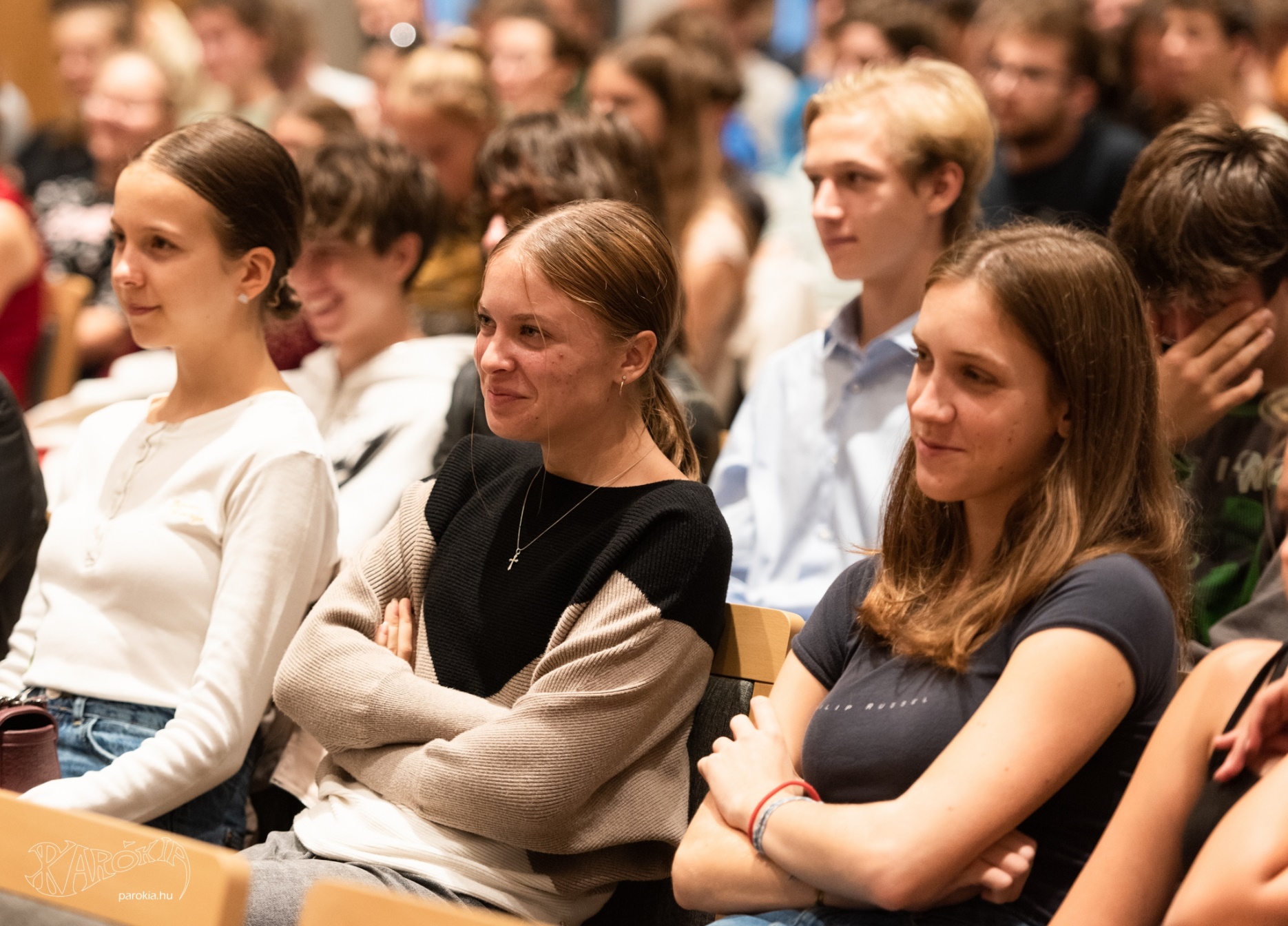 2025. 10. 03.
Ifjúsági Osztály
SZÍVESEN LÁTJUK ŐKET?
IMÁDKOZUNK ÉRTÜK?
MIT TEHETÜNK ÉRTÜK?
Zsinat